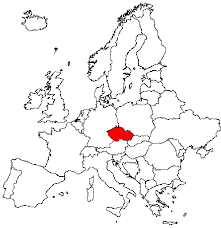 Welcome to
Czechia
Basic Facts about the Czech Republic
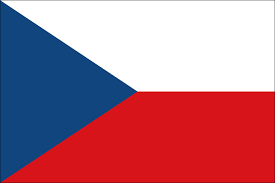 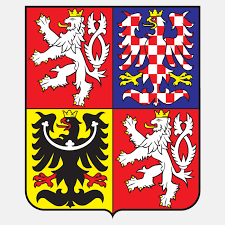 Flag of the Czech Republic
Czech State Emblem
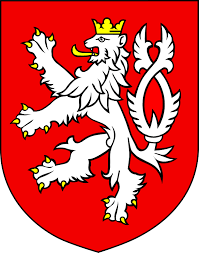 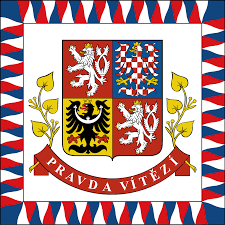 Flag of the President
Small State Emblem
Basic facts about the Czech Republic
Area: 			               78,864 km2
Population: 	                           10,553,843
Official language: 	              Czech
Political system:                      Parliamentary republic
Head of State:	              President - Miloš Zeman 
Currency: 		              1 Czech crown 
Capital: 			  Prague
Anthem:                                    Where is my home 
Administrative division: 	  14 regions
Member of organizations:	  EU, NATO…
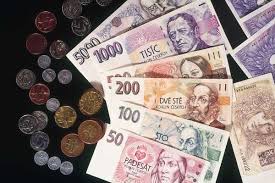 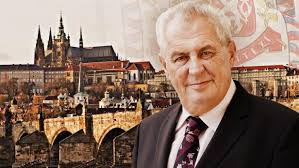 Basic Facts about the Czech Republic
Czechia is divided into 3 parts and 14 regions

The historical parts are: Bohemia, Moravia, Silesia

Our region: Moravian-Silesian Region
Moravian-Silesian Region
… divided into 6 districts:
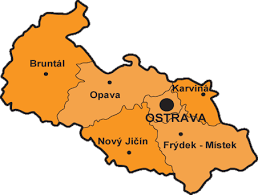 Karviná
Divided into 9 boroughs
 
Spa, university, 
Industry
Slovak, Polish, Roma minorities
Problems: petty crime, gambling, population outflow, air pollution
Gymnázium, Karviná, allowance organisation
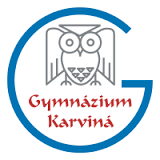 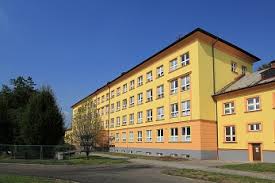 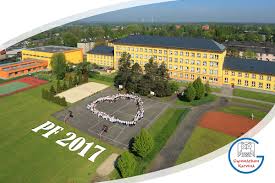 Gymnázium Karviná
a grammar-school type of a secondary school

4 years or 8 years, from 15 (or 11) to 19, final exams (maturita)

All students have to study English + one more language: French, German, Russian or Spanish.
The students can also visit Austria, England, France, Spain, Switzerland.
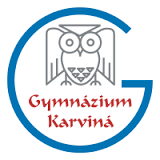 Gymnázium Karviná - our class 1.B
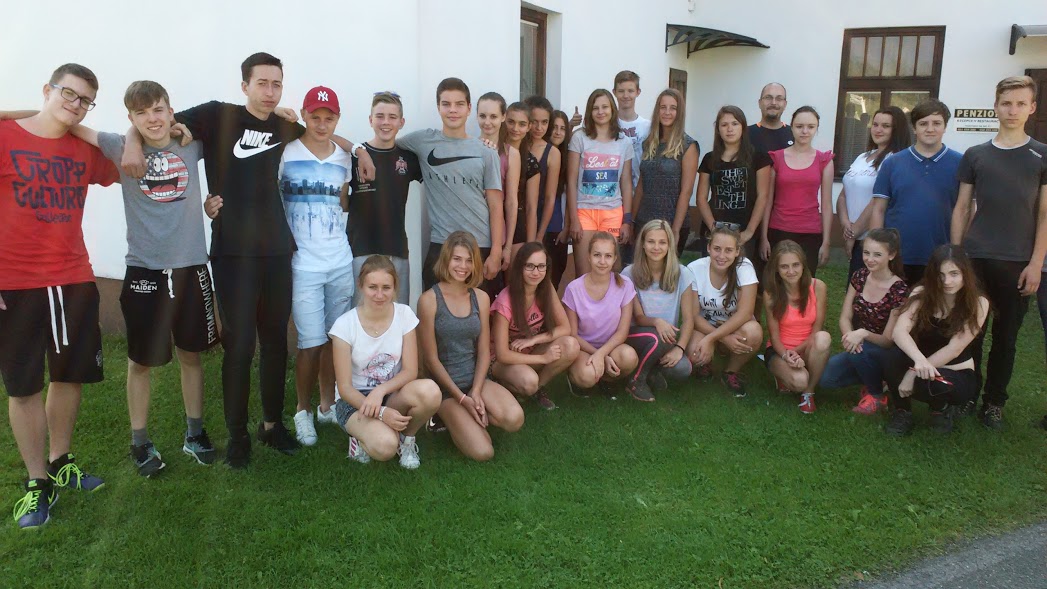 UNESCO sights in the Czech Republic
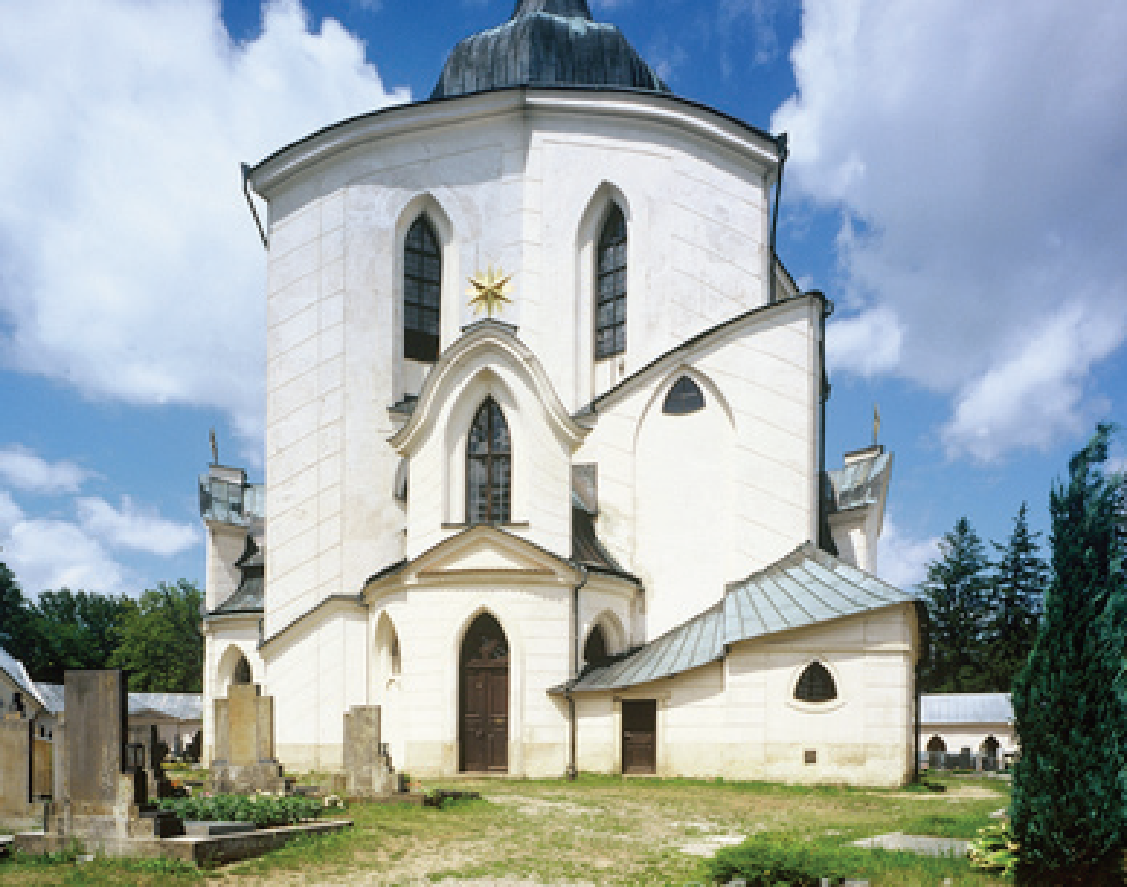 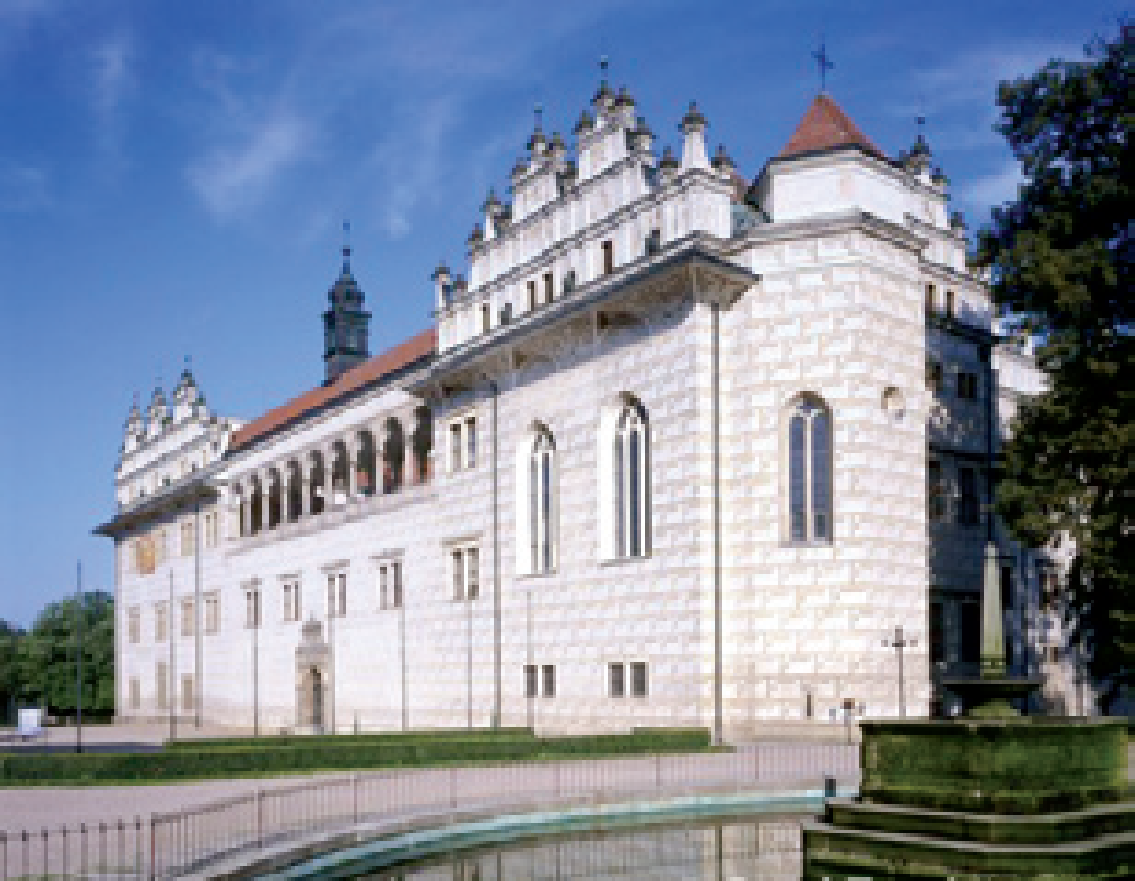 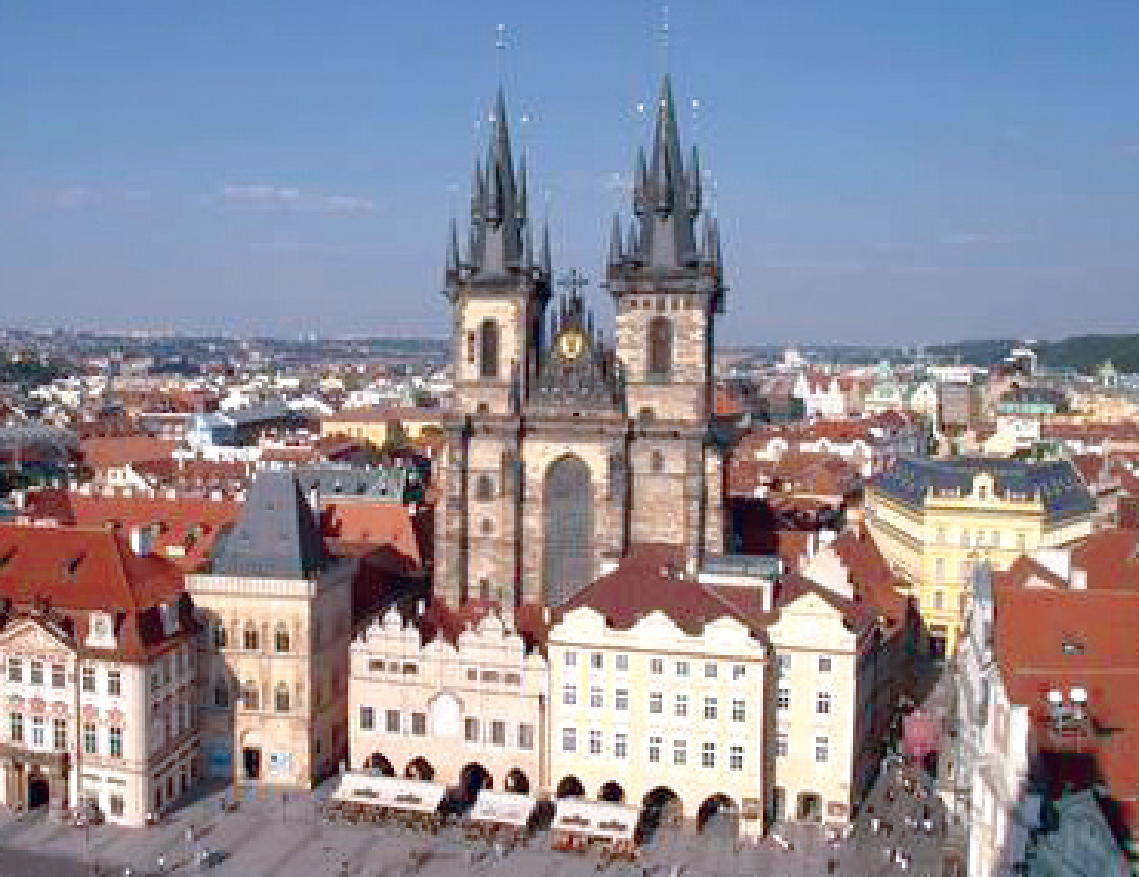 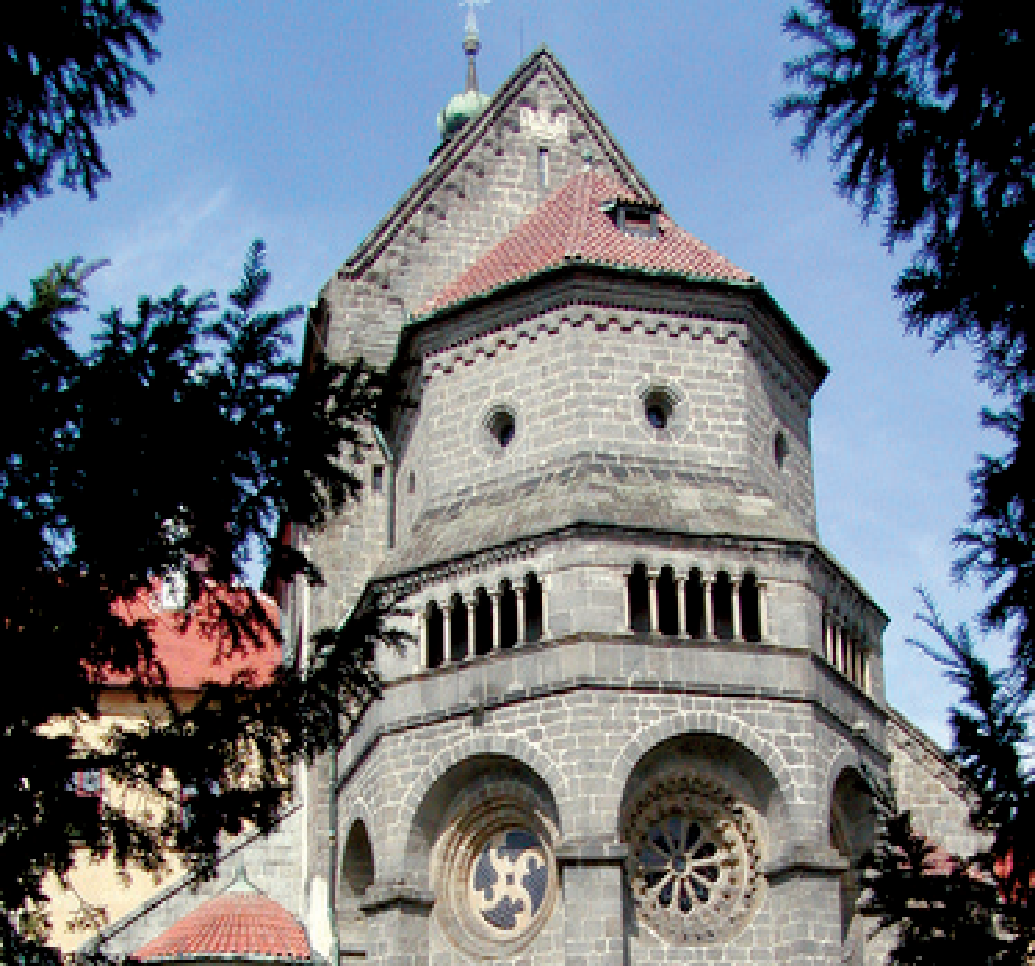 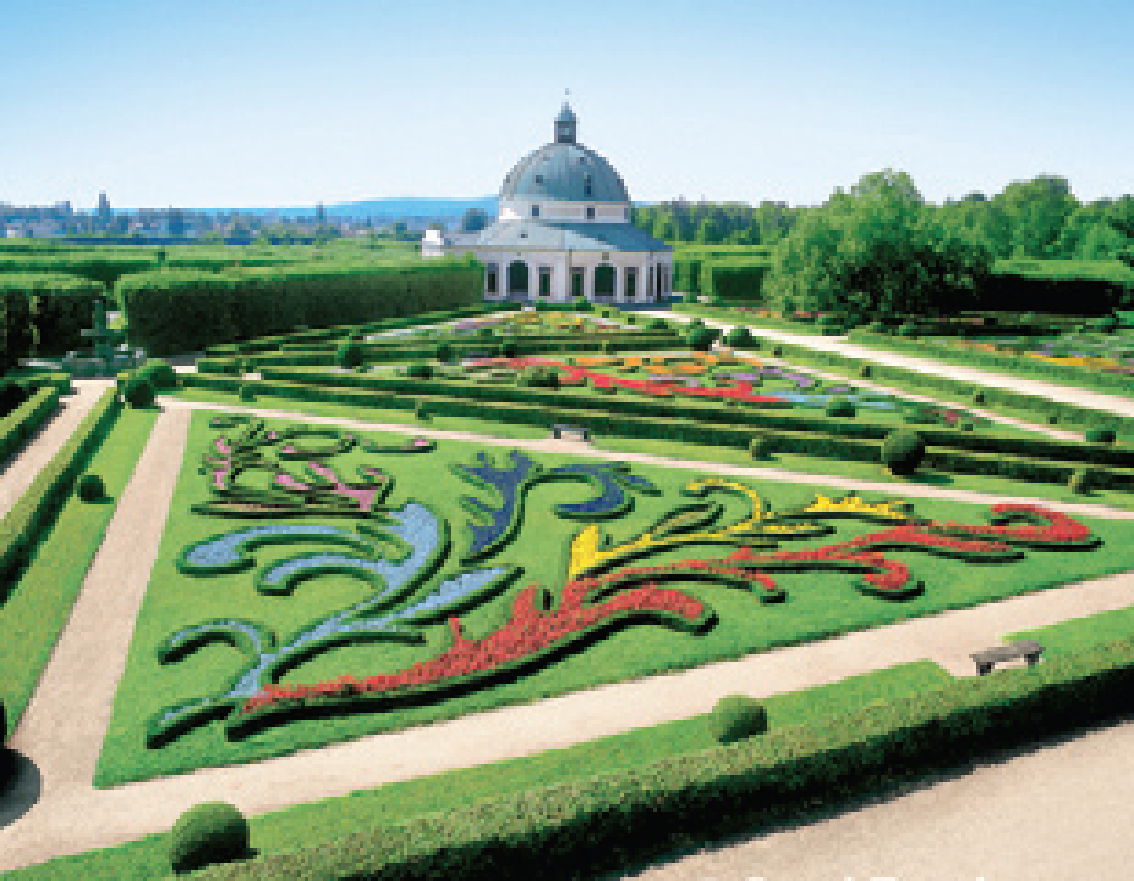 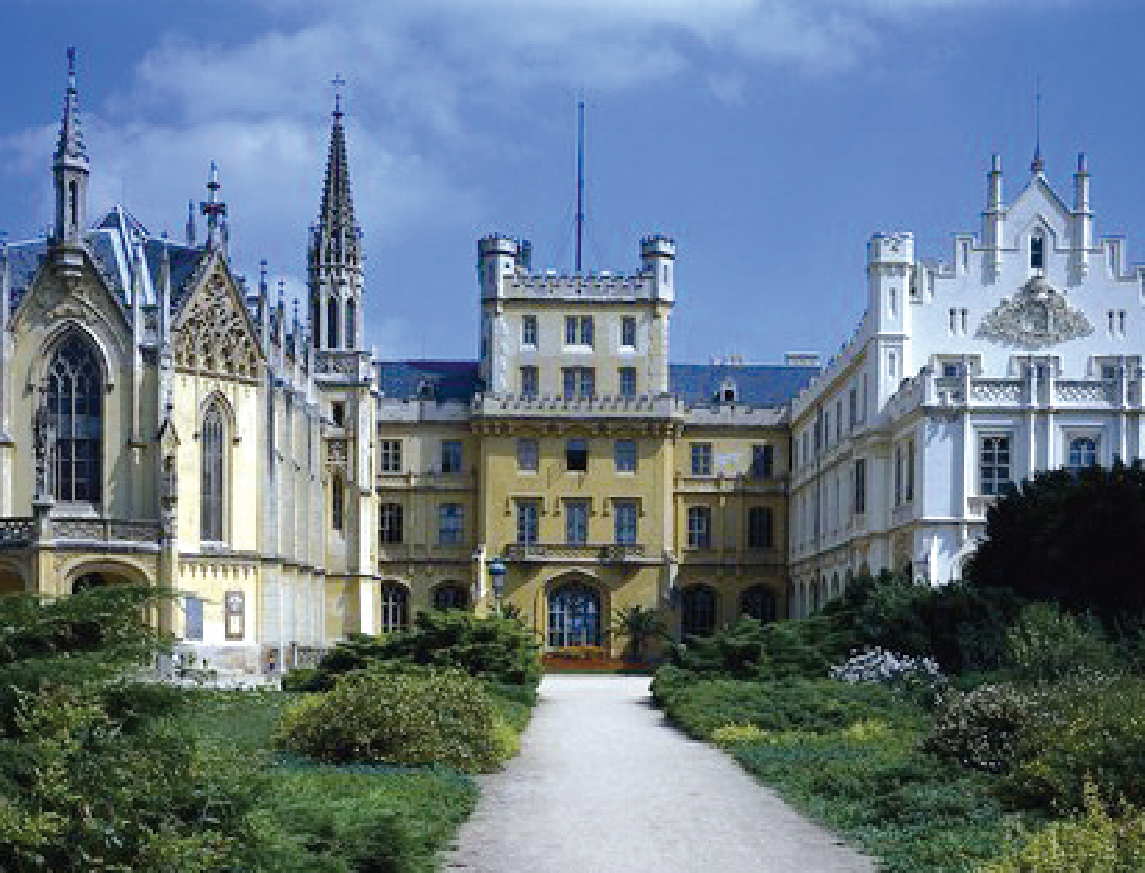 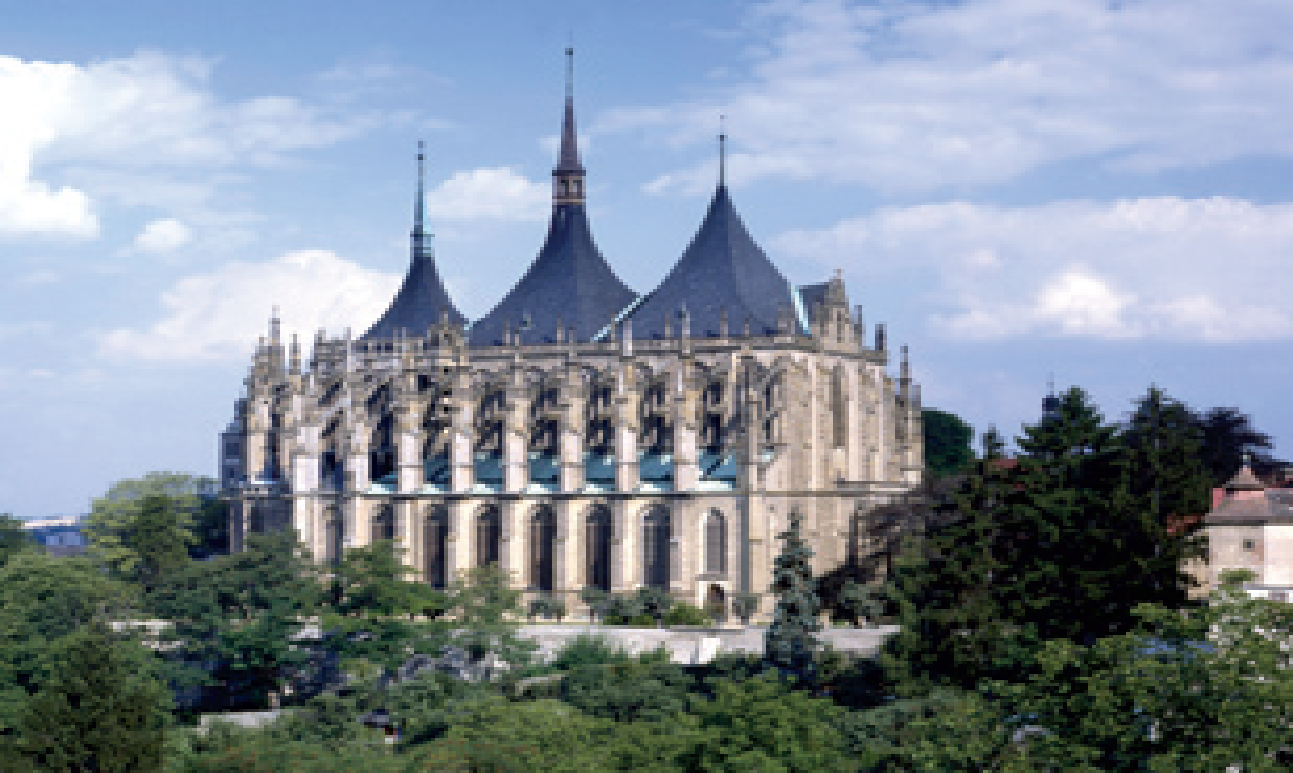 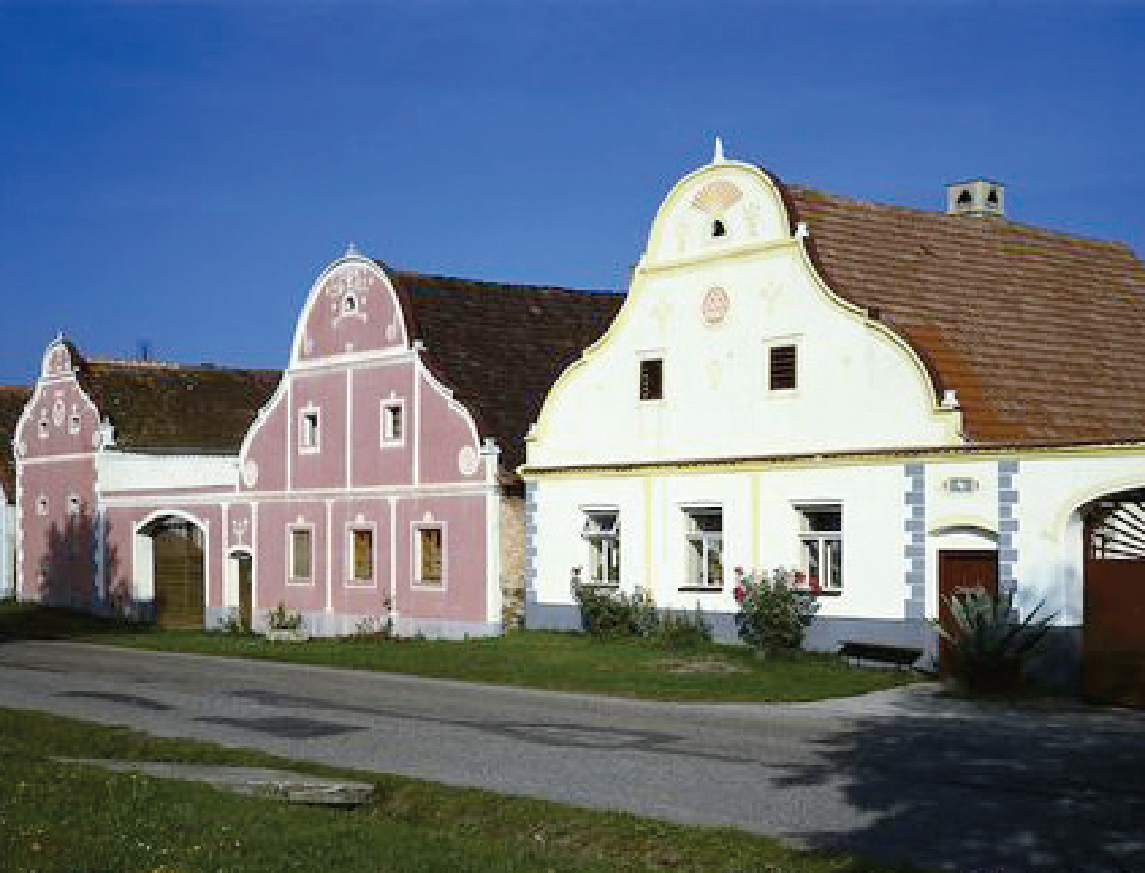 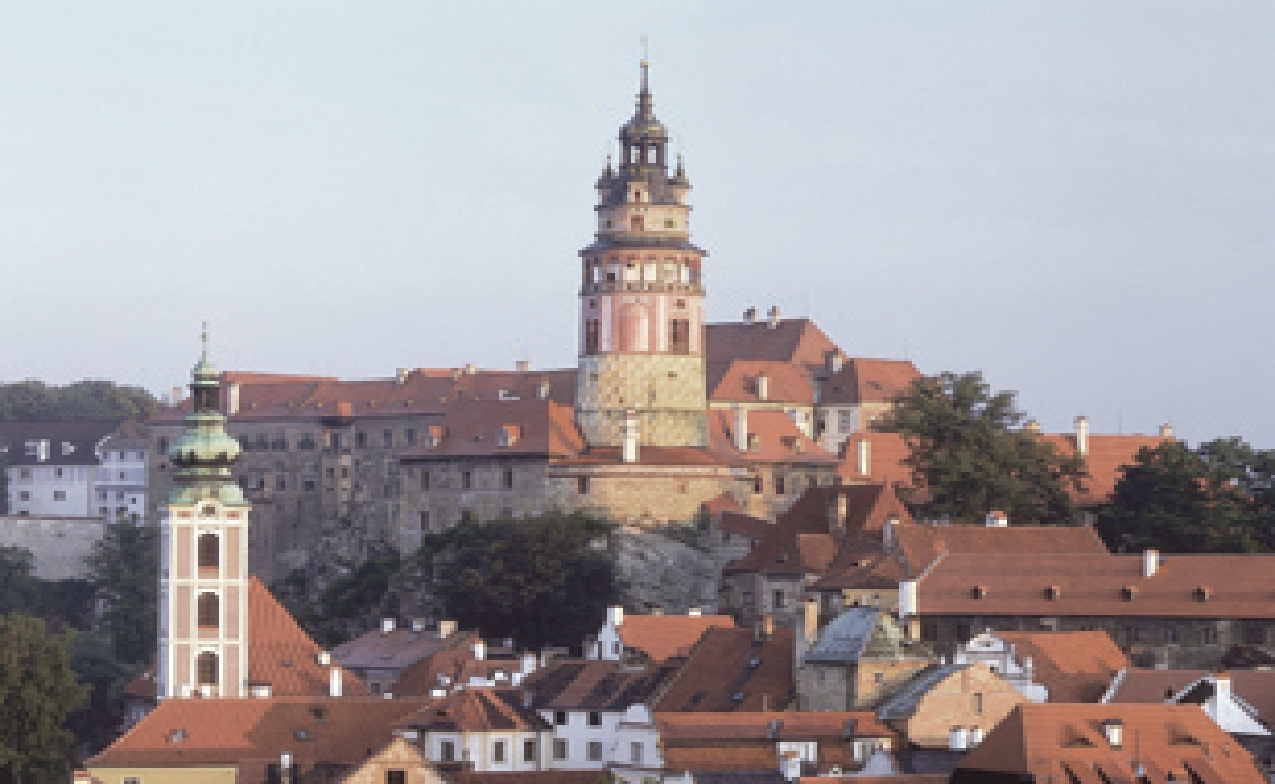 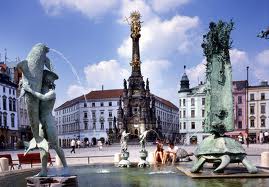 National drinks
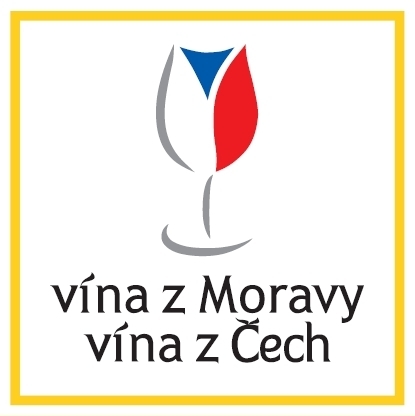 Beer
Wine
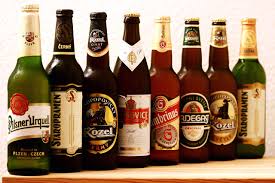 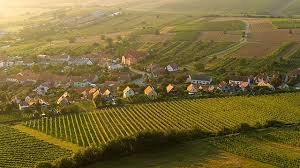 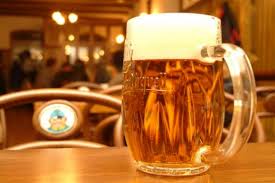 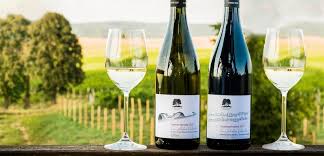 National food
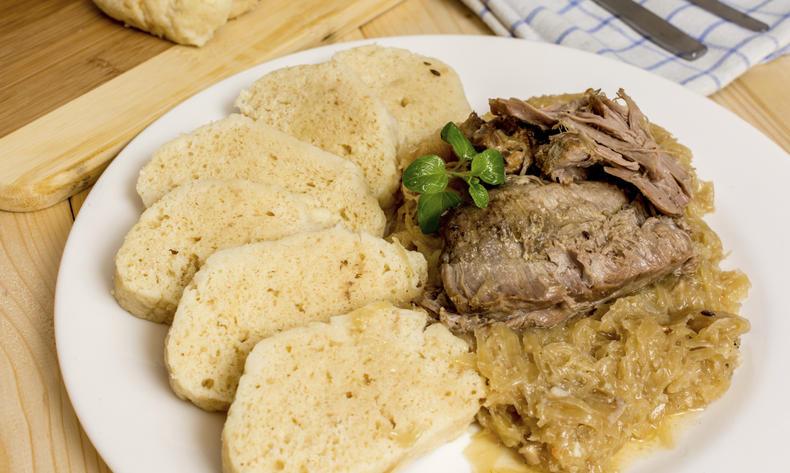 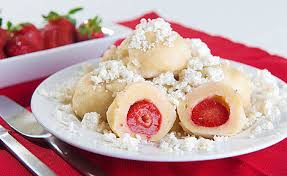 Pork-dumpling-cabbage
Dumplings with fruits
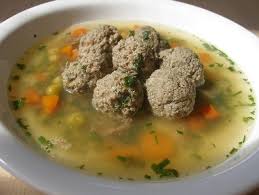 Soup with liver meatballs
Thank you for your attention